Control Transfer:CPU virtualization,How does the OS get to run?
CPEN 331, UBC
Alexandra Fedorova
CPU virtualization
How can these two programs appear to run simultaneously even though they run on a single CPU?
Open a shell 
On your laptop 
SSH into: ssh.ece.ubc.ca
Download and compile the code:
wget http://ece.ubc.ca/~os161/download/LECTURES-CODE/cpu.c
gcc -o cpu cpu.c
Read it and see what it does!
Run multiple instances at the same time:
./cpu A &; ./cpu B
On Linux, we can also force them to run on the same CPU:
taskset –c 0 ./cpu A &; taskset –c 0 ./cpu B
How does CPU virtualization work?
A running program is called a process
Multiple processes run simultaneously, even if we run all of them on the same CPU!
How do you suppose that happens?
How does the OS get to run?
Let’s look at a few options:
Always “on” model
A continuously running task that executes alongside user processes
But then, who is going to context switch this task and user tasks? 
Alarm clock model
It gets to run periodically when something happens – e.g., a timer interrupt.
But what if the user process needs a service between the timer interrupts? 
Client-server model 
The OS does not run until the user program explicitly invokes it.
What if the user program never invokes it, usurps the hardware and never gets other programs to run?
How does the OS get to run? All of the above!
Always “on” model
NFS server – a daemon that sits in the kernel and listens for incoming network requests
Alarm clock model
Upon a timer interrupt the kernel performs many housekeeping tasks: scheduling, page daemon, buffer daemon, etc. 
Client-server model
The kernel runs when the user program invokes a system call.
Interrupts
It is what it sounds like
The processor stops the normal execution loop
And transfers the control (jumps) to a pre-defined code location 
This location is determined by the hardware
The OS sets up some special code at that location – known the interrupt handler
The interrupt handler code determines the cause for the interrupt (it is recorded in special registers)
And decides how to handle that particular interrupt
Example interrupts and traps – aka exceptions
Timer interrupt
I/O completion
Segmentation fault
Address translation fault
System calls
System calls are conceptually like function calls
And yet they are notably different
A system call is also a trap
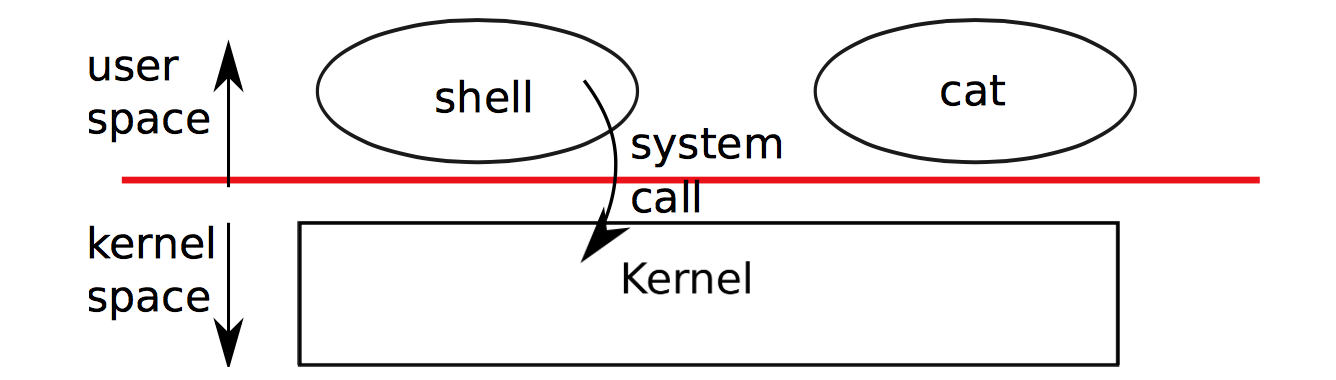 Source: The xv6 book
Why are system calls different from function calls?
They don’t have to be, but it is safer that way
Imagine a scenario:
A process calls a function in the kernel, because it wants some service from the kernel – for example, to allocate more memory.
It needs to be able to access kernel memory, e.g. – update the virtual address space structures.
What if the user code is malicious and decides to do something bad?
E.g., steal a password from another process memory? 
Without protection, it could overwrite the kernel code to jump to another function (in its own code) and do what it wants.
The OS must prevent this kind of behaviour!
System calls offer protection – a MIPS example
To invoke a system call, execute a special instruction
SYSCALL on MIPS
Processor switches into the kernel mode and transfers control to an interrupt handler (just like with interrupts!)
Kernel mode is just a CPU flag, but it tells the hardware that we can now execute privileged instructions and access privileged memory
Trap is also invoked if the user program tries to access the kernel memory – what will happen to the user program in that case?
Can the user program simply “call” a kernel function?
System calls – an interrupt handler
Why does switching to an interrupt handler protect the kernel from malicious behaviour? 
The interrupt handler will invoke only the kernel code – the supposedly trusted code
The interrupt handler will not invoke any arbitrary user code that can be malicious.
Can we really trust the kernel code?
Now let’s look at exception code in OS161!
Where is the first line of the OS161 code that is executed when an exception (trap) occurs?
The first line of mips_trap()
The first line in the file exception-mips1.S
The first line of the function common_exception
The first line of the function mips_general_handler
Depending on the exception, either mips_utlb_handler or mips_general_handler
[Speaker Notes: Look at the comments in the file and recall the MIPS boot process covered in the last class, where the exception code was copied into the right locations in memory.

Go over the common exception code, try to get a general picture of what it does – fill in the blanks on the overhead camera.
Go over the mips trap code – understand what it does.]
Read the code in mips_trap() and answer the following question: do system calls differ from interrupts or other traps in the way they are handled by the low level code executed prior to mips_trap()?
YES
NO
It depends on the system call
[Speaker Notes: After that, let’s take a peek at the code in syscall to see how the system calls get dispatched.]